Transcription
Vowels and consonants
C  - [s] before vowels e, i, y: cereal, centre, city
        - [k] crash, clear, coast, carbon, curious. 

G      -[dƷ] before vowels e, i, y:  beige, gymnastics, ginger, gigantic. 
         exceptions: (gift, giggle, girl, give)
        - [g] good, grey, gold, glamor

Kn    - knight, knee, know
Th - [Ɵ] at the beginning and end of word: throw, teeth, through, threat, thesis.
        -  [ð] pronouns, between two vowels: that, their, those, they.

Ph  - [f]: phone, photo, phrase.
Sure- [ʒər]: pleasure, treasure
Tion- [ -ʃ(ə)n ] action, fiction,emotion
Ture- [tʃƏ]: gesture, creature, picture
Good morning-доброе утро                                                                    Good afternoon/Good day- добрый день
             Good evening-добрый вечер
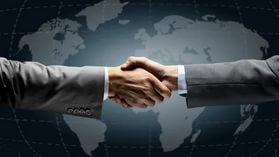 Nice to meet you-Приятно познакомиться!   
                 Good bye-До свидания
          All the best- Всего наилучшего
        See you soon-До скорой встречи
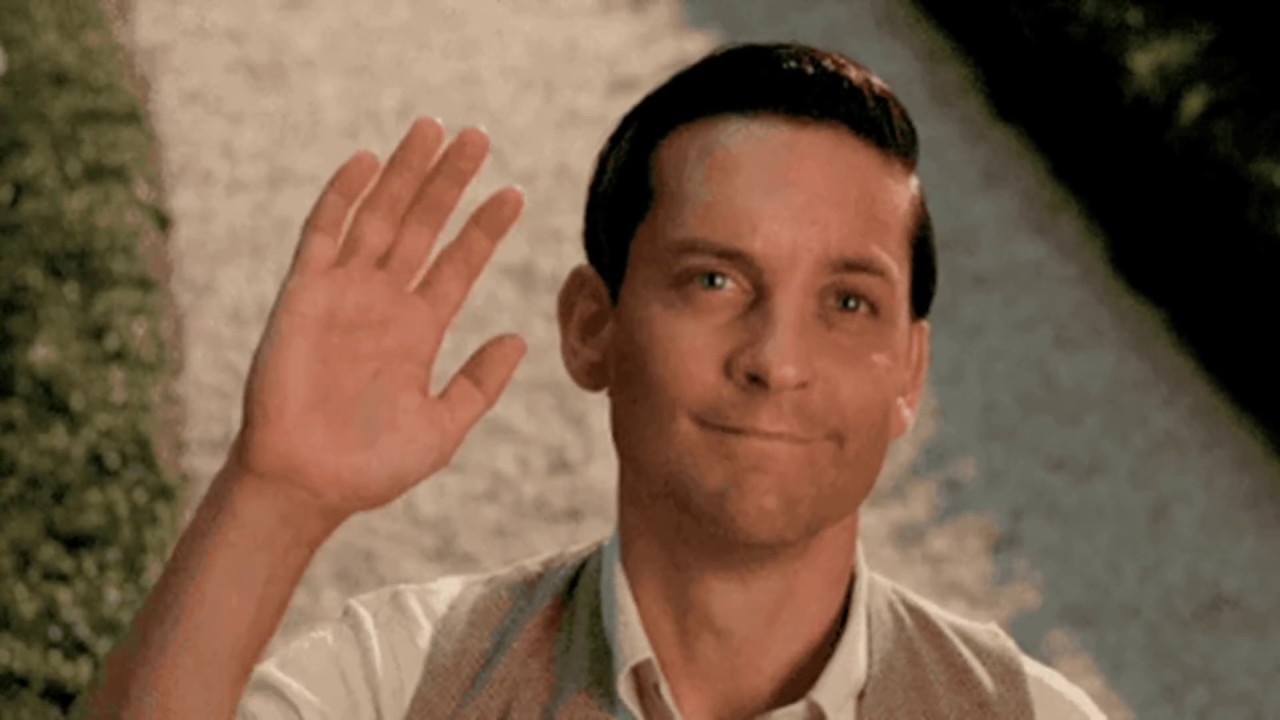 3) How old are you?
-I am 24 years old.
            -4) Where are you from?
            -I am from Kazakhstan.